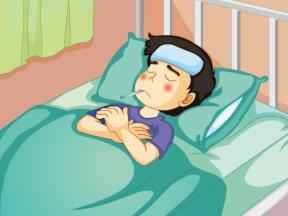 人教精通版五年级下册
Unit 4 What’s wrong with you?
WWW.PPT818.COM
>>Warm-up
动画说唱
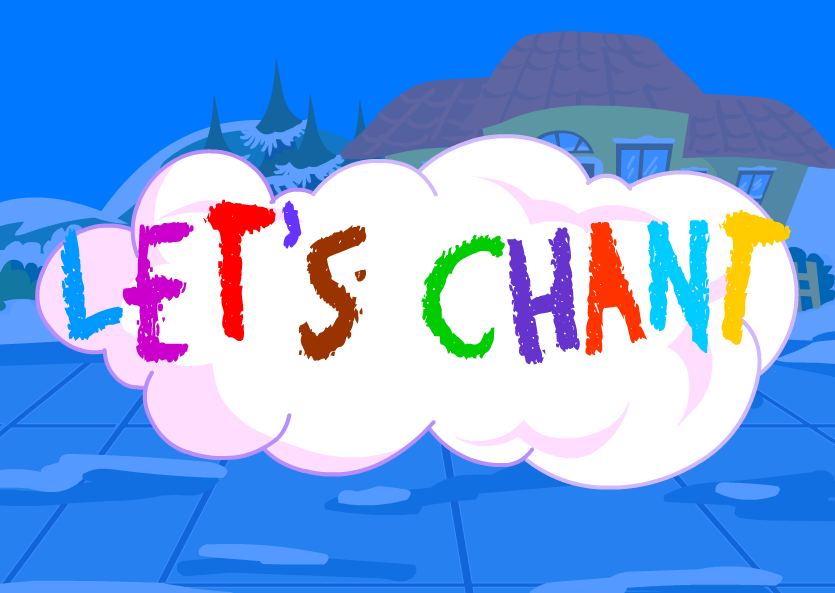 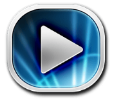 >>Lead-in
Let’s review
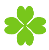 1. I f___ much better today.
eel
2. I like ice cream and c_________.
hocolates
3. Thanks for your g______ card.
et-well
4. He will help me w___ my English.
ith
5. They b____ her a lot of things.
ring
>>Presentation
Just practise
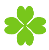 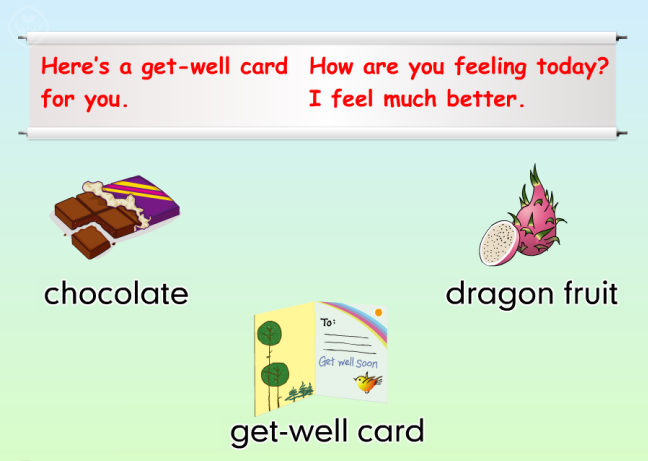 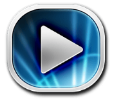 >>Presentation
chocolate
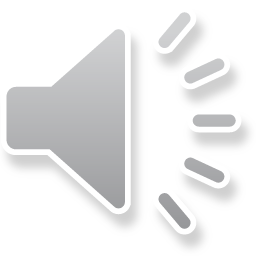 get-well card
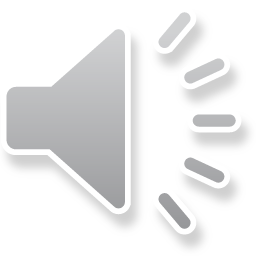 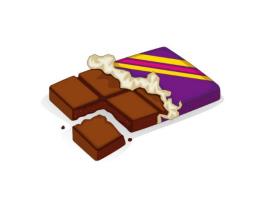 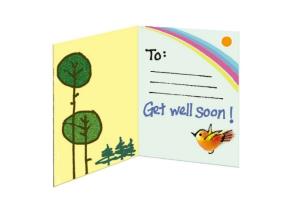 dragon fruit
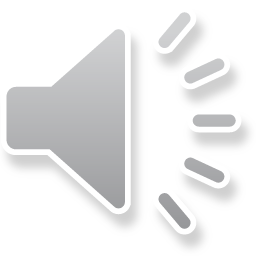 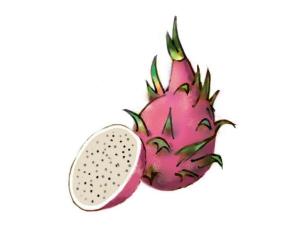 >>Presentation
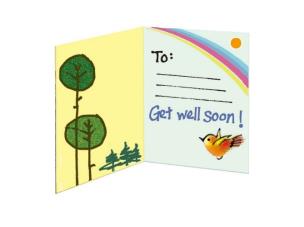 Here is a get-well card for you.
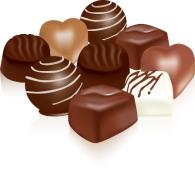 Here are some chocolates for you.
>>Practice
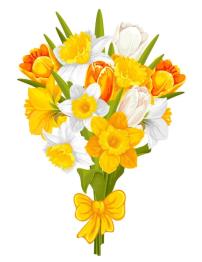 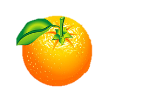 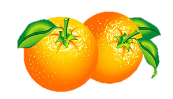 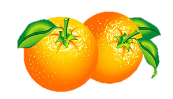 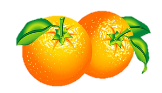 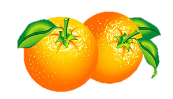 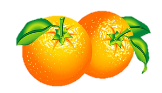 flowers
are
1. Here ________ some ________ for you.
oranges
2. Here ________ some ________ for you.
are
>>Practice
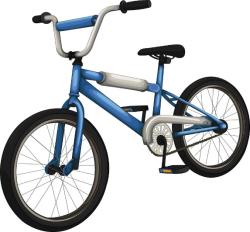 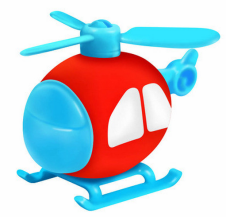 toy plane
1. Here ________ a _________ for you.
is
2. Here ________ a new ________ for you.
is
bike
>>Practice
Pair Work
How do you feel today?
I feel much better.
Here’s a get-well card for you.
Thank you.
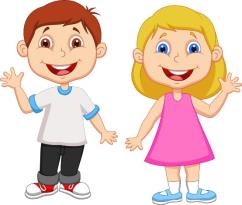 >>Practice
Just write
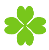 bring
feel
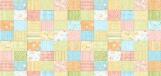 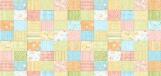 感觉
带来
here
for
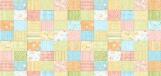 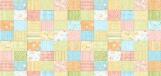 为了…
这里
get-well card
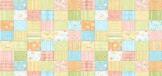 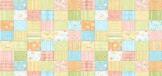 康复卡
Here is a get-well card for you.
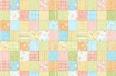 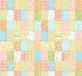 >>Practice
Let’s act
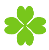 How do you feel today?
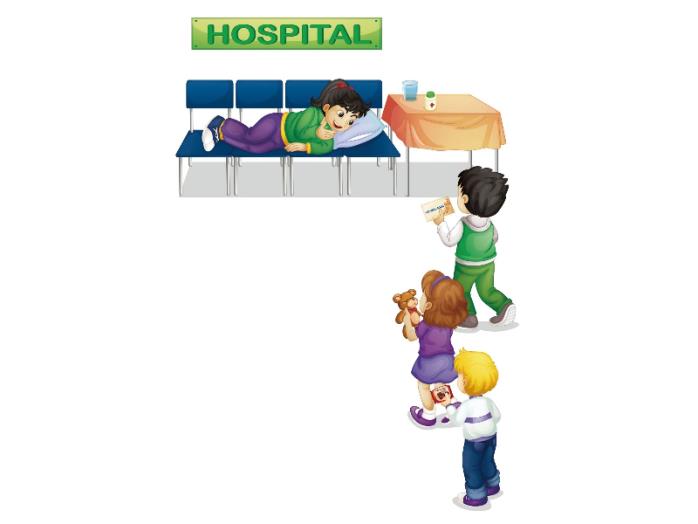 Here’s a get-well card for you.
I feel much better.
Here are some chocolates for you.
Here’s a teddy bear for you.
>>Presentation
Let’s chant
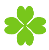 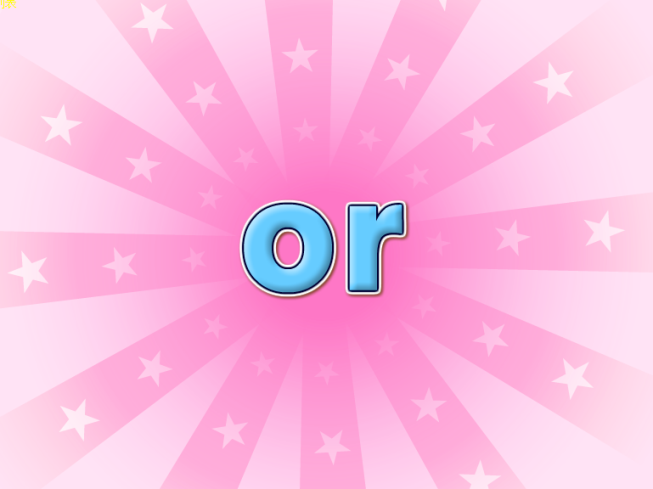 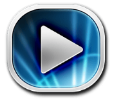 >>Summary
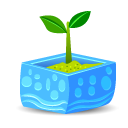 四会单词：
bring
feel
here
for
get-well card
如何询问对方今天怎么样？
--- How do you feel today?
--- I feel much better.
如何表达“这是给你的…”？
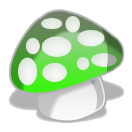 Here is/are … for you.
>>Homework
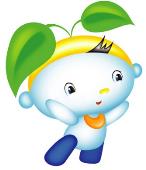 1. 观看课文动画，按照正确的语音、语调朗读课文。
2 . 熟读Let’s chant部分。
3 . 预习Revision。
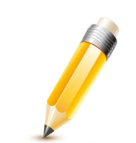 close